추석연휴 진료안내
일시 : 2015. 9. 29(화)
정상진료 합니다.
응급센터 24시간 진료합니다.
(응급의학 전문의 진료)
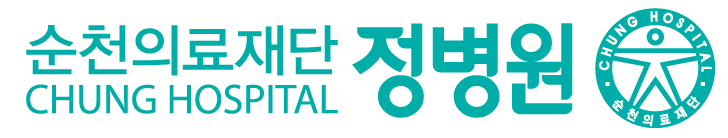